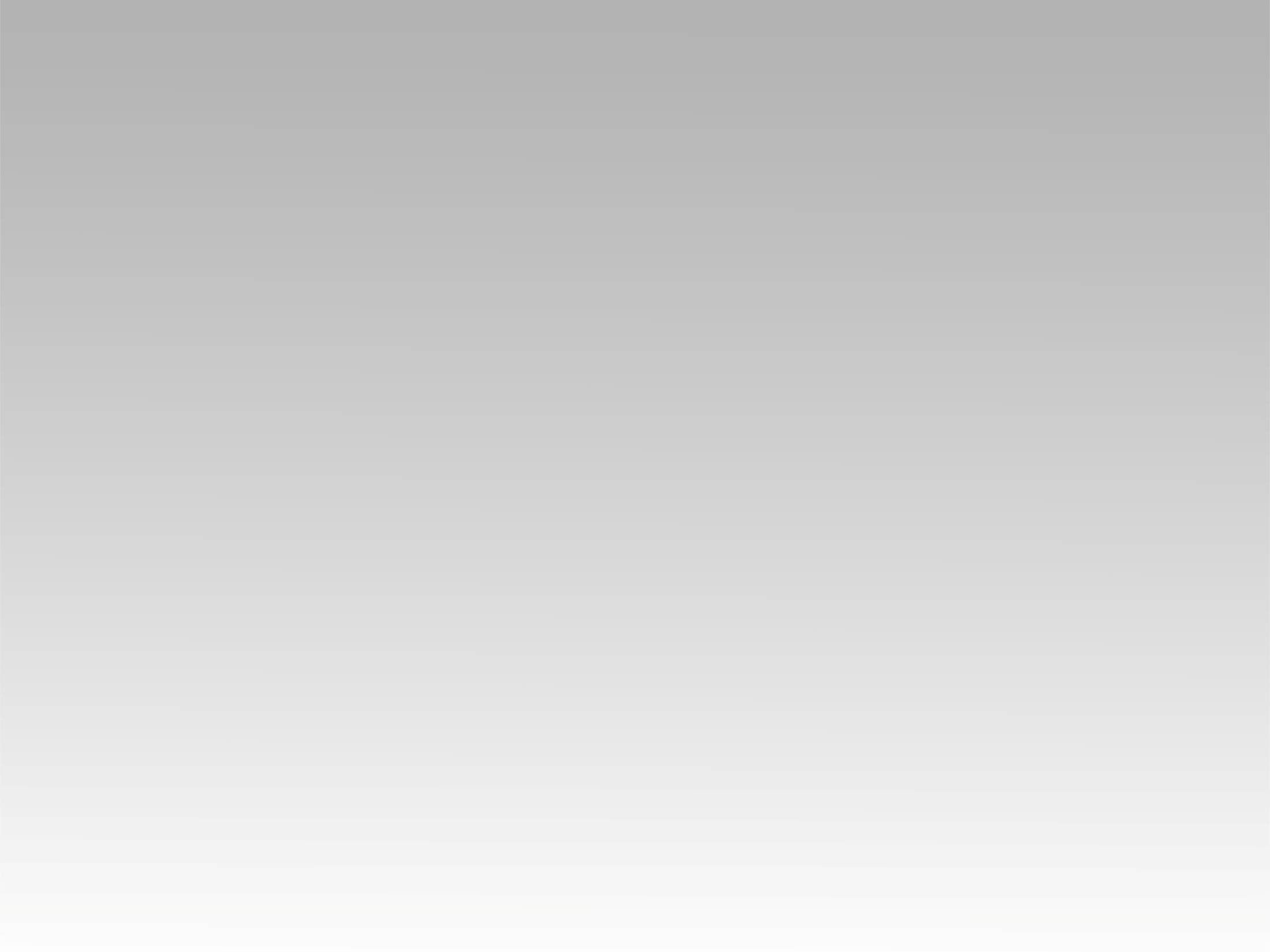 ترنيمة 
إن اسمه يسوع
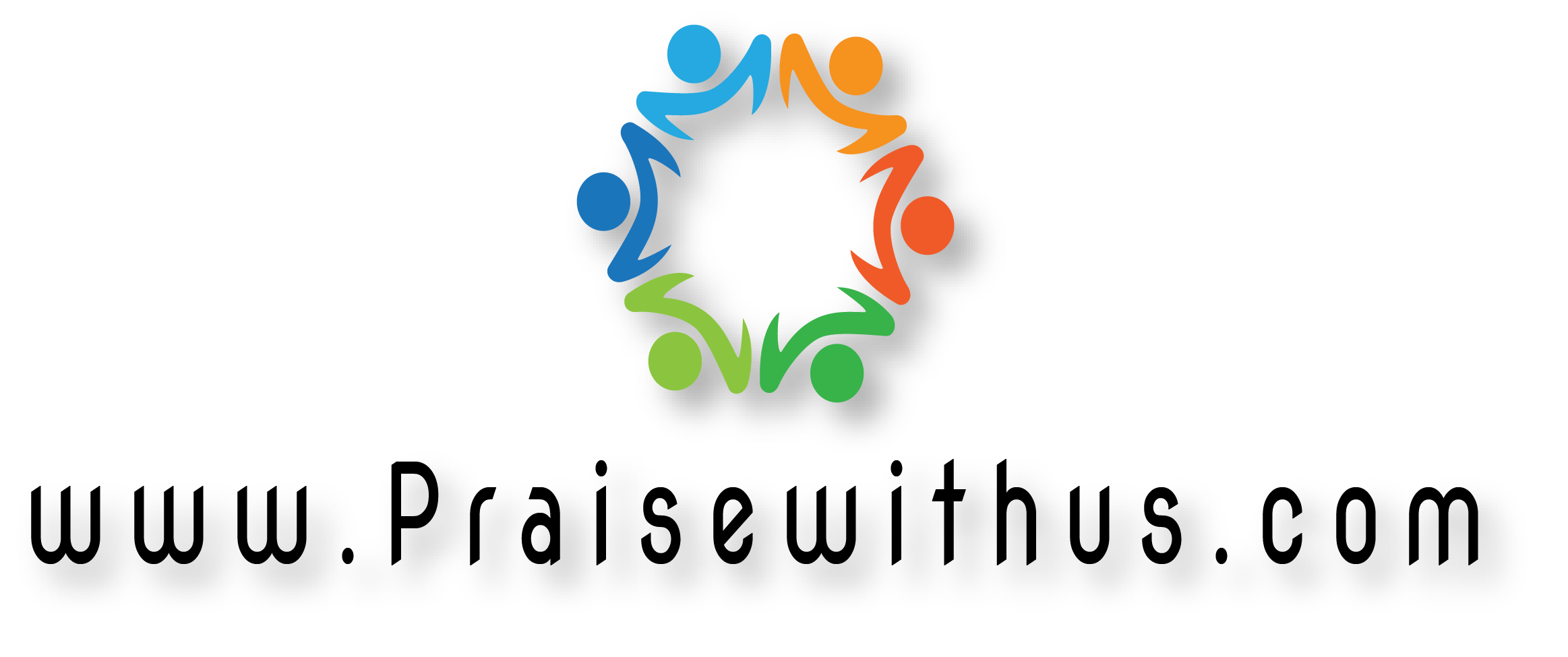 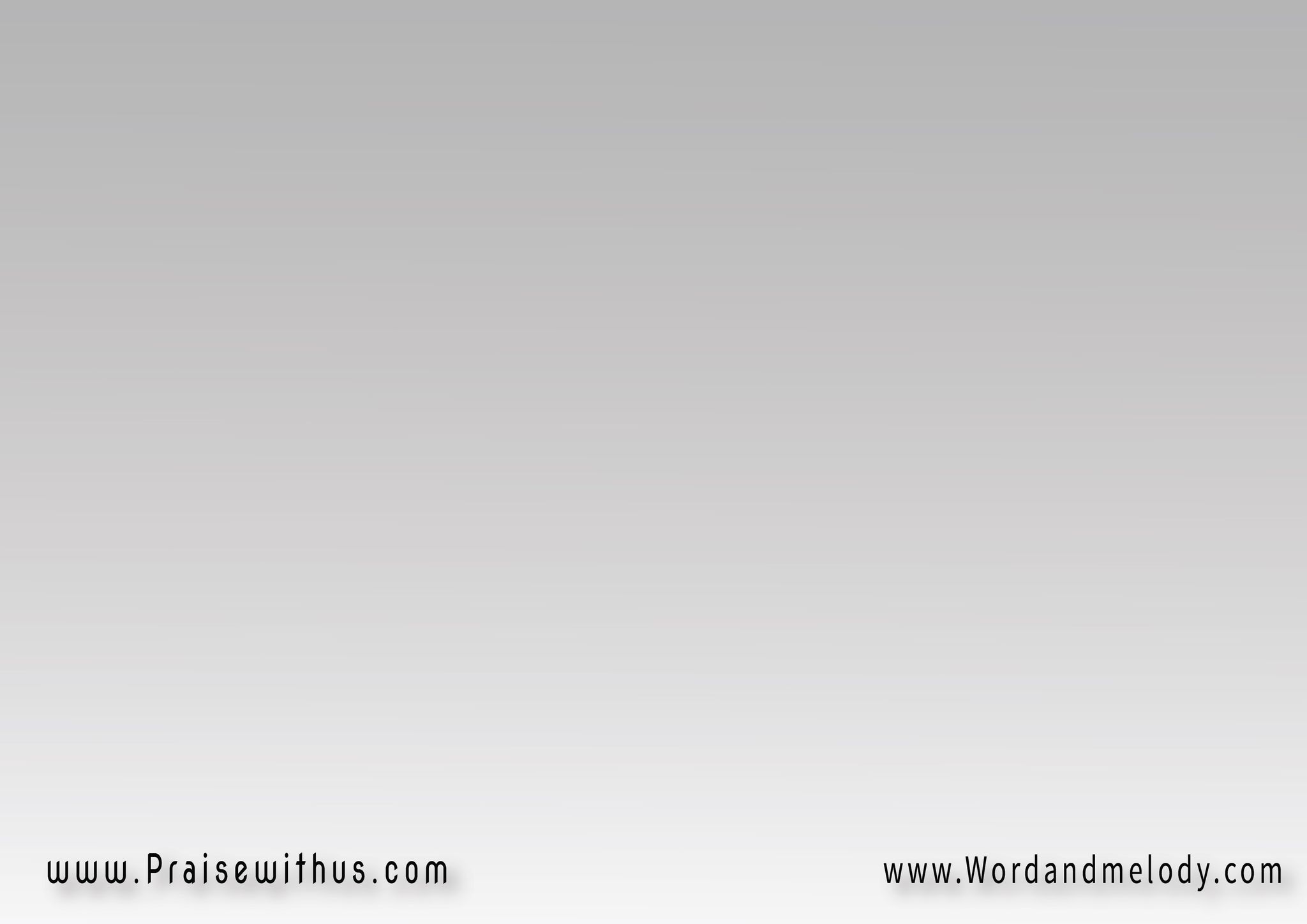 1- 
إن اسمه يسوع   
اسمه يسوع  مبهج القلوب
يعتق كل أسير ويشفي القلب الكسير 
بل ويهدي التائهين في المسير
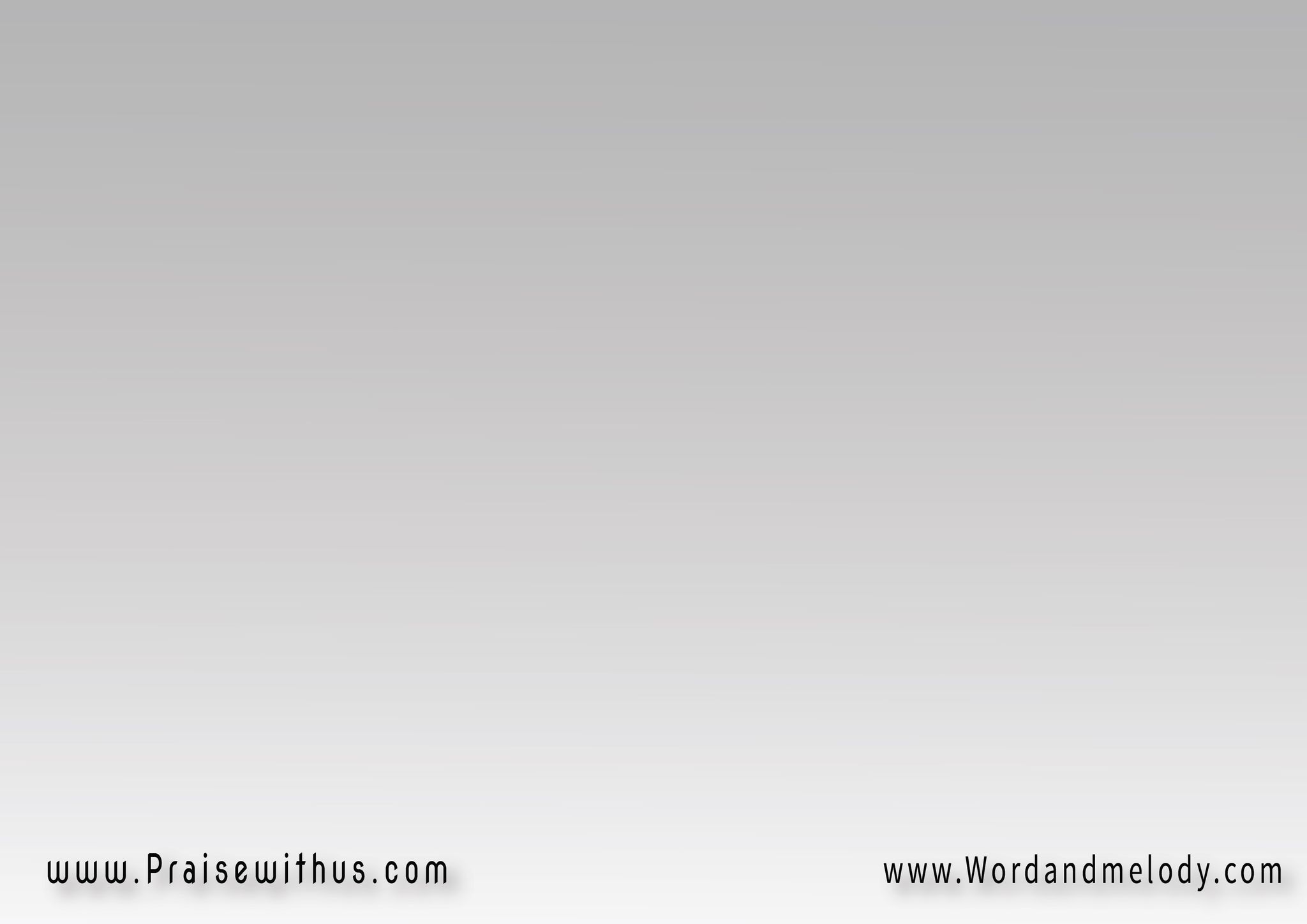 2- 
إن اسمك يسوع   
اسمك يسوع مبهج القلوب
تعتق كل أسير وتشفي القلب الكسير 
بل وتهدي التائهين في المسير
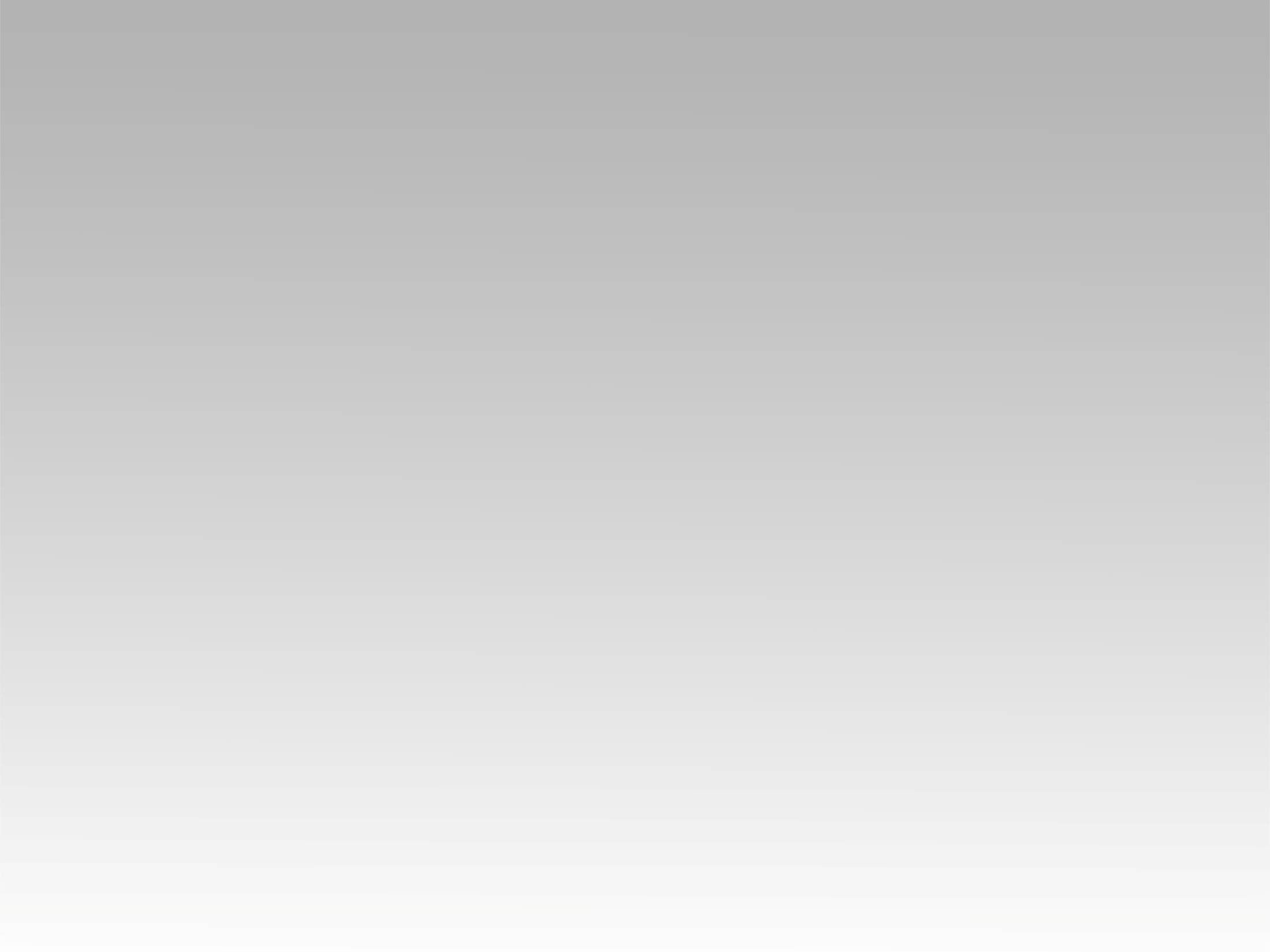 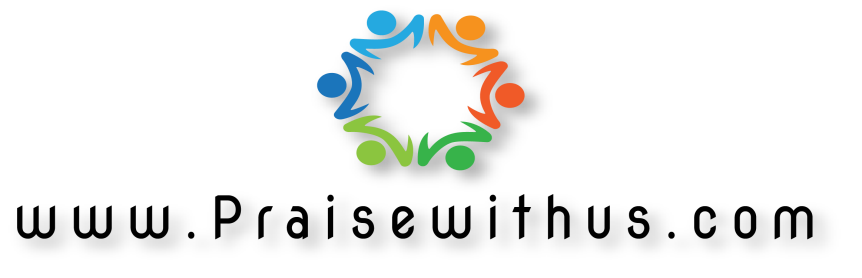